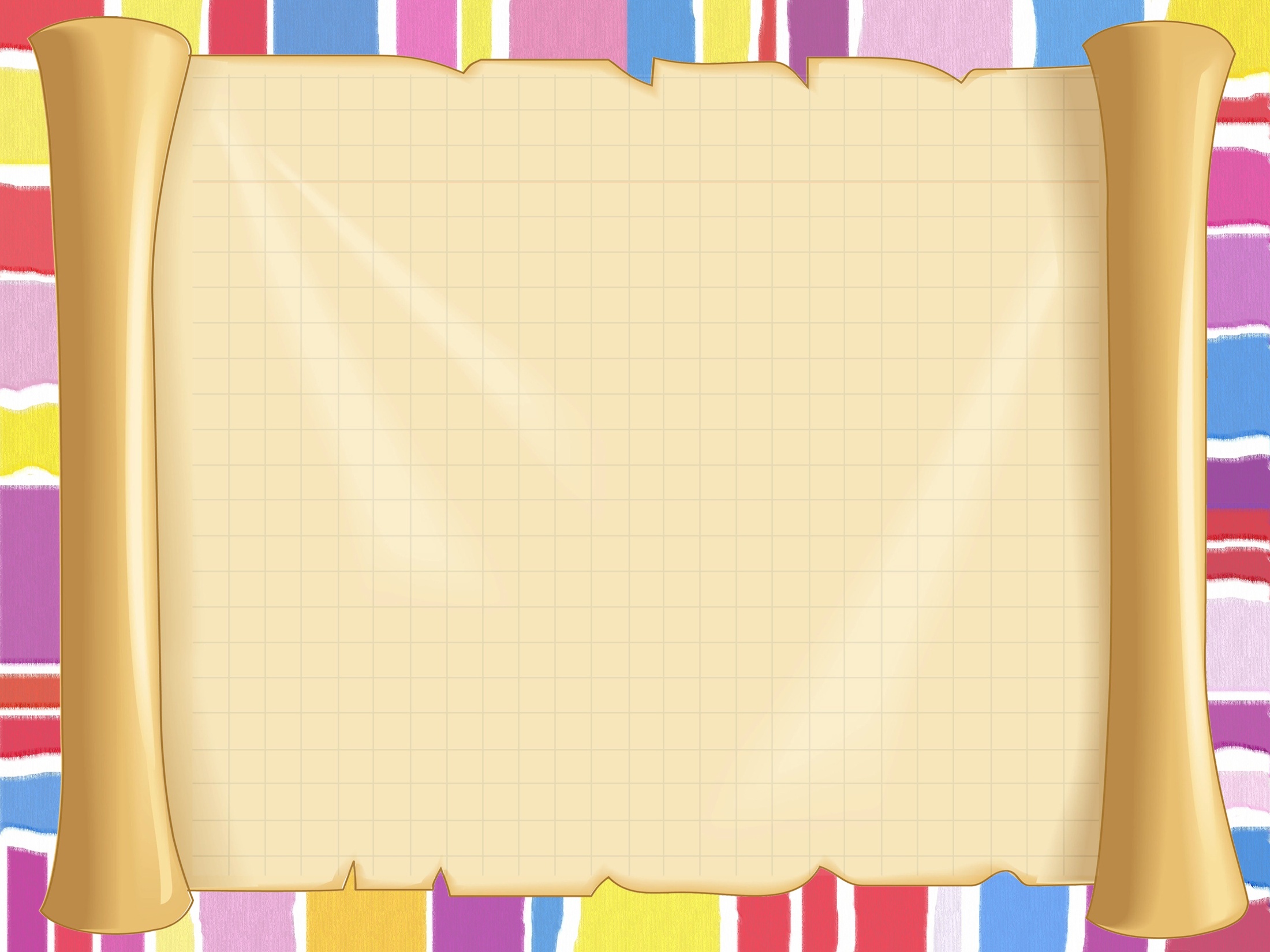 Математическое образование
в современном
ДОУ
Модернизация российской системы образования является одним из главных направлений развития российского общества и одним из главных условий формирования инновационной экономики России. Данный процесс придал современным системам образования такие инновационные черты, как динамичность, вариативность, разнообразие его организационных форм и содержания. Согласно национальной образовательной инициативе «Наша новая школа», главной задачей современной системы образования является раскрытие способностей каждого ребенка, воспитание личности, готовой к жизни в высокотехнологичном, конкурентном мире. Образование периода дошкольного детства является начальным звеном непрерывного образования и направлено на обеспечение условий для самореализации ребенка и его социализации.
Современное содержание дошкольного образования в соответствии с ФГОС представлено следующими направлениями развития: физическое, познавательное, речевое, социально-коммуникативное и художественно-эстетическое.  В рамках познавательного развития закладываются основы элементарных математических представлений, развивается математическое, логическое мышление, математическая речь, воспитывается ценностное отношение к математическим знаниям и умениям, таким образом можно сказать, что осуществляется математическое образование дошкольников.
Под математическим образованием в период дошкольного детства мы понимаем целенаправленный процесс обучения математике и воспитания математической культуры, направленный на подготовку детей к применению необходимых математических знаний и умений в процессе жизнедеятельности  и осуществляемый в ходе изучения математики на ступени дошкольного образования с целью формирования у детей математических знаний и умений, соответствующих потребностям общества и возможностям интеллектуального развития детей, а также способов рациональной умственной деятельности, способствующих развитию мышления детей и их математической речи.
Главной целью современного математического образования дошкольников является формирование у детей основ математической культуры и готовности личности к непрерывному самообразованию и практическому применению математических  знаний
Основными функциями математического образования являются: адаптационная, культурологическая, развивающая и прогностическая. Данные функции взаимосвязаны и взаимодействуют между собой.
Однако в реальном образовательном процессе можно наблюдать, что математическое образование дошкольников не реализуется целостно, так как раскрываются только отдельные стороны образования – формирование элементарных математических представлений (обучение математике) и математическое развитие. Почти не обращается внимания на математическое воспитание.
В  процессе математического образования у  детей необходимо формировать социальные и интеллектуальные личностные свойства и качества: мировоззрение, нравственность, эстетические вкусы, трудовые качества, осознанность; тренируется память, внимание, мышление, речь, волевые качества; формируются умения строить математические модели реальных явлений или процессов, воспитывается математический подхода к анализу явлений, умение исследовать некоторые виды математических моделей, выстраивать простейшие алгоритмы деятельности идр.
Математическая культура ребенка дошкольного возраста – это личностное  интегративное качество, представляющее собой соответствующий особенностям детского возраста результат взаимодействия ценностно-оценочного, когнитивного, действенно-практического и рефлексивно-оценочного компонентов, которые характеризуются:
- соответствующим возрасту уровнем сформированности   ценностного отношения к получаемым математическим знаниям (ценностно-оценочный компонент);-  задаваемым обществом объемом математических знаний и умений, необходимых для успешной адаптации ребенка к процессам социальной коммуникации (когнитивный компонент);- уровнем развития способности к рефлексии процесса (рефлексивно-оценочный компонент) и к практическому применению в самостоятельной деятельности математических знаний и умений (действенно-практический компонент).
В настоящее время в связи с процессами информатизации и технологизации, происходящими в современном обществе, математическому образованию отводится особая роль, так как математика относится к весьма значимым областям знаний. Посредством математического образования уже в дошкольном возрасте следует закладывать предпосылки успешной адаптации растущего человека к ускоряющимся процессам информатизации и технологизации общества, закладывать основы необходимой современному человеку математической культуры. Согласно закону РФ «Об образовании»  содержание образования должно быть направлено на решение задач формирования общей культуры личности, ее адаптации к жизни в обществе, создание основы для осознанного выбора и освоения профессиональных образовательных программ, т.е. содержание образования должно обеспечивать формирование человека для полноценной интеграции в современное общество.
Распоряжением Правительства Российской Федерации от 24.12.2013 года (№ 2506 – р)  создана Концепция развития математического образования в Российской Федерации, которая представляет собой систему взглядов на базовые принципы, цели, задачи и основные направления развития математического образования в Российской Федерации ЦЕЛИ   Концепции: вывести российское математическое образование на лидирующее положение в мире.Математика в России должна стать передовой и привлекательной областью знания и деятельности, получение математических знаний – осознанным и внутренне мотивированным процессом
ЗАДАЧИ  КонцепцииМодернизация содержания учебных программ математического образования на всех уровнях (с обеспечением их преемственности) исходя из потребностей обучающихся и потребностей общества во всеобщей математической грамотности, в специалистах различного профиля и уровня математической подготовки, в высоких достижениях науки и практики;Обеспечение отсутствия пробелов в базовых знаниях для каждого обучающегося, формирование у участников образовательных отношений установки "нет неспособных к математике детей", обеспечение уверенности в честной и адекватной задачам образования государственной итоговой аттестации, предоставление учителям инструментов диагностики (в том числе автоматизированной) и преодоления индивидуальных трудностей;Обеспечение наличия общедоступных информационных ресурсов, необходимых для реализации учебных программ математического образования, в том числе в электронном формате, инструментов деятельности обучающихся и педагогов, применение современных технологий образовательного процесса;
Повышение качества работы преподавателей математики (от педагоги-ческих работников общеобразовательных организаций до научно-педагогических работников образовательных организаций высшего образования), усиление механизмов их материальной и социальной поддержки, обеспечение им возможности обращаться к лучшим образцам российского и мирового математического образования, достижениям педагогической науки и современным образовательным технологиям, создание и реализация ими собственных педагогических подходов и авторских программ;Поддержка лидеров математического образования (организаций и отдельных педагогов и ученых, а также структур, формирующихся вокруг лидеров), выявление новых активных лидеров;Обеспечение обучающимся, имеющим высокую мотивацию и проявляющим выдающиеся математические способности, всех условий для развития и применения этих способностей;Популяризация математических знаний и математического образования.
ОСНОВНЫЕ  ПОЛОЖЕНИЯ   РЕАЛИЗАЦИИ  КОНЦЕПЦИИКаждый гражданин России, независимо от возраста, имеет право на бесплатное математическое образование, учитывающее его профессиональную направленность и индивидуальные интеллектуальные запросы. Система математического образования предусматривает равные стартовые возможности и учитывает на каждом этапе уже достигнутый уровень.Математическое образование осуществляется в образовательных учреждениях дошкольного, основного, профессионального и дополнительного образования, высших учебных заведениях, в семье, в форме самообразования, а также в форме общественных образовательных объединений. Ответственность за результаты математического образования гражданина Российской Федерации совместно несут государство, родители и сам гражданин.Основным заказчиком массового общего математического образования является общество. Государство формирует этот заказ на всех уровнях, исходя из потребностей промышленности и бизнеса, научно-исследовательской базы страны, здравоохранения, институтов государственного управления и образования, и обеспечивает поддержку, в том числе – финансирование этого заказа.В  общественных интересах государство осуществляет административную, законодательную и финансовую поддержку фундаментальных и прикладных математических исследований, соответствующих потребностям науки, культуры, экономики и военно-промышленного комплекса России.
При Министерстве образования и науки Хабаровского края созданКраевой общественный Совет по вопросам развития физико – математического образования.Разработан комплекс мер по реализации развития физико – математического образования Хабаровского края на 2014 – 2016 г.г.